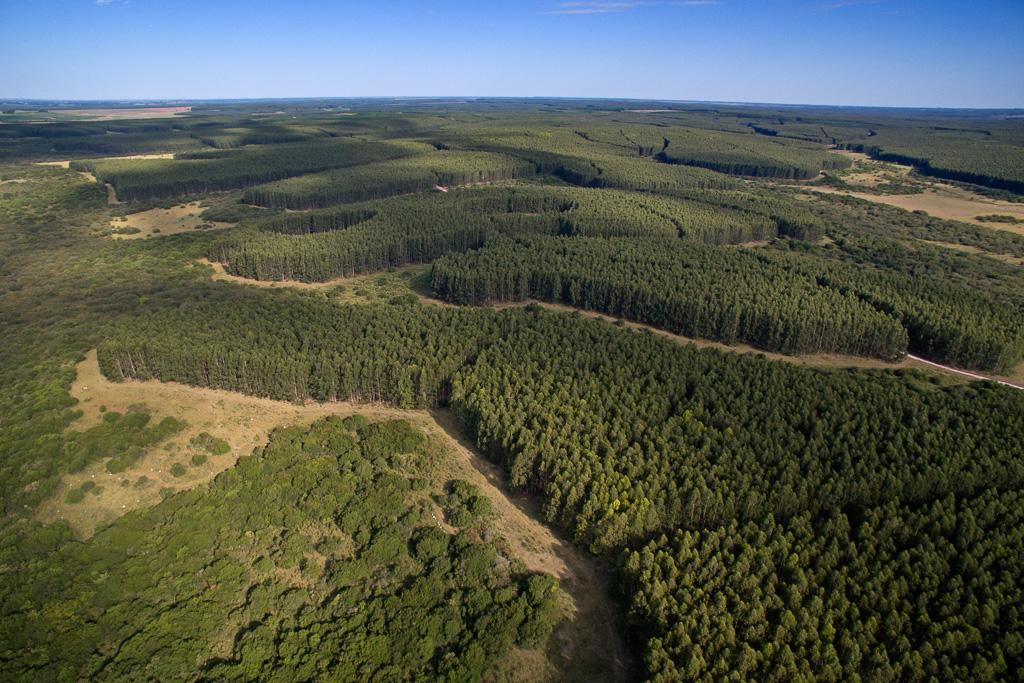 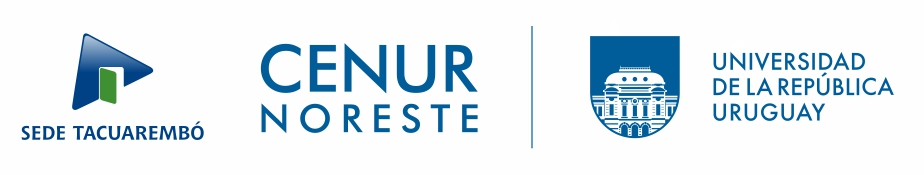 POLÍTICA Y LEGISLACIÓN FORESTAL 2024
LA NORMATIVA…
https://parlamento.gub.uy/


https://www.presidencia.gub.uy/normativa


https://www.impo.com.uy/
REPASAMOS: PROCESO DE ELABORACIÓN DE UNA LEY
A
INICIATIVA
B
DISCUSIÓN
C
PROMULGACIÓN
D
ENTRADA EN VIGOR
LEY FORESTAL 15.939 DEL 28 DE DICIEMBRE DE 1987
8 Títulos

8 capítulos 

76 artículos
TITULO I: DISPOSICIONES GENERALES 
TITULO II: BOSQUES PARTICULARES 
CAPITULO I: Calificación y deslinde CAPÍTULO II: Forestación obligatoria
TITULO III: PATRIMONIO FORESTAL DEL ESTADO 
TITULO IV: PROTECCIÓN DE LOS BOSQUES 
CAPITULO I CAPITULO II: Protección del Patrimonio Forestal del Estado
TITULO V: FOMENTO DE LA FORESTACION 
CAPITULO I: Beneficios Tributarios CAPITULO II: Financiamiento CAPÍTULO III: Del Fondo Forestal CAPÍTULO IV: Prenda de bosques
 TITULO VI: FOMENTO A LAS EMPRESAS FORESTALES
TITULO VII: PROCEDIMIENTOS CONTROLES Y SANCIONES 
TITULO VIII: DISPOSICIONES FINALES
TÍTULO II
Bosques particulares
CALIFICACIÓN DE BOSQUES - LEY FORESTAL
Artículo 8º.- Los bosques particulares se calificarán según sus fines en la siguiente forma: 

A) Protectores, cuando tengan fundamentalmente el fin de conservar el suelo, el agua y otros recursos naturales renovables. 
B) De rendimiento, cuando tengan por fin principal la producción de materias leñosas o aleñosas y resulten de especial interés nacional por su ubicación o por la clase de madera u otros productos forestales que de ellos puedan obtenerse. 
C) Generales, cuando no tengan las características de protectores ni de rendimiento. 

La calificación de los bosques protectores y de rendimiento será hecha por la Dirección Forestal, a su iniciativa o por solicitud de los interesados. En este segundo caso, éstos deberán presentar:

A) Un informe circunstanciado, cuando se trate de calificar un bosque ya existente.
B) Un proyecto de forestación, cuando se trate de crear un bosque protector o de rendimiento
CALIFICACIÓN DE BOSQUES
CONCEPTO DE BOSQUE

TERRENOS FORESTALES
-Decretos suelos
-Aptitud Forestal

CALIFICACION
Iniciativa DGF
-Forestación Obligatoria
-Cumplimiento normas protección bosques
-Planes Desarrollo

Iniciativa particulares
DECRETO 452/88 : PRIMER DECRETO REGLAMENTARIO
https://www.impo.com.uy/bases/decretos/452-1988
CALIFICACIÓN DE BOSQUES - LEY FORESTAL
Artículo 8º.- Los bosques particulares se calificarán según sus fines en la siguiente forma:
Protectores, cuando tengan fundamentalmente el fin de conservar el suelo, el agua y otros recursos naturales renovables.
BOSQUE NATIVO
PALMARES
MONTE INDÍGENA
=
BOSQUE PROTECTOR NATURAL
CALIFICACIÓN DE BOSQUES - DECRETO 452/88 Y MODIFICATIVOS
Se califica Bosque Protector tanto un Bosque  Natural como un Bosque  Artificial                     Bosque Artificial               Bosque plantado

REQUISITOS PROTECTOR  ARTIFICIAL

-Preservación Recursos Naturales
-Ubicación en determinados Terrenos Forestales (costas y márgenes cursos agua)
-Incorporación bosques de servicio en predios agropecuarios, con una superficie máxima del 8% del total del predio (Dec 191/006).
REGULACIÓN DE BOSQUES PROTECTORES
Artículo 22.
- Queda prohibida la destrucción de los bosques protectores. Será considerada destrucción de bosques cualquier operación que no se ajuste al plan mencionado en el artículo 49 y que atente, intencionalmente o no, contra el desarrollo o permanencia del bosque. Su eliminación sólo podrá efectuarse previa autorización y con las cautelas que fijará la Dirección Forestal en cada caso.

 Quien haya destruido un bosque violando lo preceptuado en los incisos anteriores, será obligado a la reforestación de acuerdo a las normas de los artículos 12, 13, 14 y 15, no gozando para tales efectos de los beneficios de financiamiento que confiere la ley. 

Artículo 24.
- Prohíbese la corta y cualquier operación que atente contra la supervivencia del monte indígena, con excepción de los siguientes casos: A) Cuando el producto de la explotación se destine al uso doméstico y alambrado del establecimiento rural al que pertenece. B) Cuando medie autorización de la Dirección Forestal basada en un informe técnico donde se detallan tanto las causas que justifiquen la corta como los planes de explotación a efectuarse en cada caso
REGULACIÓN DE BOSQUES PROTECTORES
Artículo 25.
- Queda prohibida la destrucción de los palmares naturales y cualquier operación que atente contra su supervivencia.
 El Ministerio de Ganadería, Agricultura y Pesca a propuesta de la Dirección Forestal, por razones científicas o de interés general, podrá reglamentar la corta o la explotación de determinadas especies o ejemplares forestales, así como la utilización de resinas, cortezas, semillas, hojas u otras partes de árboles forestales nativos o exóticos 

Artículo 39.
- Los bosques artificiales existentes o que se planten en el futuro, declarados protectores según el artículo 8º o los de rendimiento en las zonas declaradas de prioridad forestal y los bosques naturales declarados protectores de acuerdo al mencionado artículo, así como los terrenos ocupados o afectados directamente a los mismos, gozarán de los siguientes beneficios tributarios 

Ley N° 9872 1939 ECOLOGIA. PROTECCIÓN DE PALMARES
CALIFICACIÓN DE BOSQUES - LEY FORESTAL
Artículo 8º.- Los bosques particulares se calificarán según sus fines en la siguiente forma:
A) Protectores, cuando tengan fundamentalmente el fin de conservar el suelo, el agua y otros recursos naturales renovables. 
B) De rendimiento, cuando tengan por fin principal la producción de materias leñosas o aleñosas y resulten de especial interés nacional por su ubicación o por la clase de madera u otros productos forestales que de ellos puedan obtenerse. 
C) Generales, cuando no tengan las características de protectores ni de rendimiento.

La calificación de los bosques protectores y de rendimiento será hecha por la Dirección Forestal, a su iniciativa o por solicitud de los interesados. En este segundo caso, éstos deberán presentar:
A) Un informe circunstanciado, cuando se trate de calificar un bosque ya existente.
B) Un proyecto de forestación, cuando se trate de crear un bosque protector o de rendimiento
CALIFICACIÓN DE BOSQUES - DECRETO 452/88 y MODIFICATIVOS
BOSQUES DE RENDIMIENTO
Aptitud producción materias leñosas o aleñosas, utilización reviste interés nacional (NO SE RESTRINGEN LAS ESPECIES – demostración técnica)
Terrenos Forestales
Superficie Mínima (10 ha)
Especies Complementarias en suelos accesorios (hasta 10%)
Proyecto Forestal ante DGF
CALIFICACIÓN DE BOSQUES CAMBIOS
PROYECTOS MADERA DE CALIDAD (OBJETIVO PRODUCTIVO)

PRIMERA VEZ EN LA LEY REFORMA TRIBUTARIA 18083 – 2007.
DEFINIDOS EN DEC 150-007 (REGLAMENTACION IRAE)
los calificados como Bosques de Rendimiento, que fueran sometidos a sistemas de manejo con podas y raleos para la obtención de madera libre de nudos, con el objetivo final de aserrado, debobinado o faqueado, y que en el corte final tengan entre 100 y 450 árboles por hectárea y más de 15 años de plantados. La madera producto del manejo y parte de la cosecha final podrá tener cualquier destino pero en la cosecha final la madera con fines aserrables, o de producción de chapas no podrá ser inferior al 20% (veinte por ciento) de la cosecha total. Se asimila a esta categoría la madera producto de aquellos calificados como Bosques Protectores Artificiales.

CONCEPTO RETOMADO EN LEY 18245 y DEC 38/008 POR EXONERACION CONTRIBUCION INMOBILIARIA
CALIFICACIÓN DE BOSQUES - LEY FORESTAL
Artículo 8º.- Los bosques particulares se calificarán según sus fines en la siguiente forma:
A) Protectores, cuando tengan fundamentalmente el fin de conservar el suelo, el agua y otros recursos naturales renovables. 
B) De rendimiento, cuando tengan por fin principal la producción de materias leñosas o aleñosas y resulten de especial interés nacional por su ubicación o por la clase de madera u otros productos forestales que de ellos puedan obtenerse. 
C) Generales, cuando no tengan las características de protectores ni de rendimiento.

La calificación de los bosques protectores y de rendimiento será hecha por la Dirección Forestal, a su iniciativa o por solicitud de los interesados. En este segundo caso, éstos deberán presentar:
A) Un informe circunstanciado, cuando se trate de calificar un bosque ya existente.
B) Un proyecto de forestación, cuando se trate de crear un bosque protector o de rendimiento
CALIFICACIÓN DE BOSQUES:  DECRETO 452/88 Y MODIFICATIVOS ARTÍCULOS DEROGADOS
CALIFICACION DE RENDIMIENTO
-Aptitud producción materias leñosas o aleñosas, utilización reviste interés nacional (INICIALMENTE ESPECIES PREFIJADAS)

-Suelos accesorios a los de prioridad forestal, superficie que no supere el cuarenta por ciento de la extensión del padrón y esté forestada en un mínimo del noventa por ciento (Dec 333/90). (DEROGADO Dec 154/005) - Consideración diferente frente a los rebrotes (Dec 190/006)

-Terrenos forestales: Art 2 a) y b):
Dejan de ser terrenos forestales la costa litoral sur
Margenes del Río Negro, margenes de lago Salto Grande, ríos Tacuarembó Grande, Chico, Río Ypi, Río Santa Lucía y San José.
CALIFICACIÓN DE BOSQUES
HOY
-BOSQUE PROTECTOR NATURAL (BPN)
-BOSQUE DE RENDIMIENTO (BR)
-BOSQUE PROTECTOR ARTIFICIAL (BPA)
-BOSQUE RENDIMIENTO MADERA DE CALIDAD BRMC 
-BOSQUE GENERAL
EL DEPARTAMENTO REGISTRO DE DGF LOS MATRICULA (LE OTORGA UN NÚMERO ÚNICO PARA CADA BOSQUE) Y EMITE LOS CERTIFICADOS QUE SOLICITAN LOS INTERESADOS PARA SER PRESENTADOS ANTE LAS OFICINAS RECAUDADORAS QUE CORRESPONDA.
LA DGF ESTUDIA LOS PROYECTOS Y SOLICITUDES DE REGISTRO DE BOSQUE NATIVO Y CALIFICA EN
Vestibulum congue tempus
Lorem ipsum dolor sit amet, consectetur adipiscing elit, sed do eiusmod tempor. Ipsum dolor sit amet elit, sed do eiusmod tempor.
EXONERACIÓN IMPOSITIVA
EXONERACIÓN IMPOSITIVA
¿Cuales son los impuestos del AGRO?
DEPARTAMENTALES
NACIONALES
-Contribución inmobiliaria rural
-Impuestos de Semovientes
-IMEBA y adicionales
-IRAE
-IVA
-Patrimonio
-Primaria
-MEVIR
-BPS (no es un impuesto, sino una contribución especial a la seguridad social)
EXONERACIÓN IMPOSITIVA
¿Cuales son los impuestos del AGRO?
NACIONALES
IRAE:
IRAE Ficto: Los de ingreso preceptivo al IRAE podrán optar por un aporte ficto siempre que:
No sean sociedades por acciones y las ventas no superen 4 millones de UI
Valor a tasa máxima de IMEBA incrementada en un 50%. (alrededor del 5% de las ventas)
IRAE preceptivo: •
Grava la renta neta de las actividades agropecuarias (renta bruta menos gastos deducibles). Tasa del 25% + 7% reparto utilidades


Patrimonio 
Se encuentran exonerados los patrimonios menores a 12 millones de UI (aprox. 1.735.000 de dólares a enero de 2023),
El impuesto es progresivo. Tasa básica del 1,5% sobre el patrimonio, más una “sobretasa” que va desde 0,7% en el primer estrato y hasta un 1,5% en el estrato mayor.
EXONERACIÓN IMPOSITIVA
¿Cuales son los impuestos del AGRO?
NACIONALES (cont)
PRIMARIA
El impuesto de enseñanza primaria es un adicional a la Contribución inmobiliaria rural.
Por lo tanto, también grava el valor de la tierra fijado por Catastro.
Impuesto progresional, teniendo 4 franjas de alícuotas: 0,15%, 0,2%, 0,25% hasta un máximo de 0,3%.

BPS
Aporte patronal (≠ al régimen general):
Cuatrimestral (vencimientos en enero, mayo y setiembre).
Se calcula en relación a la superficie explotada.

Cálculo de aporte
CONTRIBUCIÓN PATRONAL RURAL = UBC (BPC * 0,1004%)*Superficie Coneat(ha)
EXONERACIÓN IMPOSITIVA
¿Cuales son los impuestos del AGRO?
DEPARTAMENTALES
Contribución inmobiliaria rural
Tasa del 1,25% sobre el valor de Catastro.
Valor de Catastro se puede ajustar como entienda la autoridad. En 2009 tuvo un aumento de 35%. En general se ajusta por IPC.
EXONERACIÓN IMPOSITIVA
Artículo 39.
Los bosques artificiales existentes o que se planten en el futuro, declarados protectores según el artículo 8º o los de rendimiento en las zonas declaradas de prioridad forestal y los bosques naturales declarados protectores de acuerdo al mencionado artículo, así como los terrenos ocupados o afectados directamente a los mismos, gozarán de los siguientes beneficios tributarios:

Estarán exentos de los siguientes impuestos: 

propiedad inmueble rural y de la contribución inmobiliaria rural.
impuestos que gravan la renta ficta de las explotaciones agropecuarias (IMAGRO anterior, actual  IRAE ficto)
ingreso gravado en el impuesto a las rentas agropecuarias proveniente de la explotación de los bosques. (actualmente IRAE perceptivo)
el monto imponible del Impuesto al Patrimonio.
Impuesto Primaria . Actual
BPS - solo protectores
EXONERACIÓN IMPOSITIVA-el inicio
Artículo 43.
Establece que se exonera de los tributos futuros a las explotaciones agropecuarias.


Se reglamenta a través de :
artículo 7 del Decreto 247/989, de 24/05/989:

“Los beneficios tributarios establecidos en la ley Nº 15.939 alcanzan a todos los tributos que en el futuro graven genéricamente a las explotaciones agropecuarias, a sus titulares. Sin perjuicio de ello, los bosques mencionados estarán exentos en todos los casos de los tributos futuros que se establecieran, durante el plazo de doce años contando desde la implantación del bosque”.
EXONERACIÓN IMPOSITIVA-el inicio
Artículo 66. Reglamentado por Decreto 457/989 
Exoneración de tributos o tasas de la importación de materias primas necesarias para el procesamiento de madera de producción nacional, equipos, maquinarias, vehículos utilitarios e implementos que se requieran para la instalación y funcionamiento de estas empresas, 

Condiciones: 

A)	Que las materias primas, equipos, maquinarias, vehículos utilitarios e implementos a importar no sean producidos normalmente en el país, en condiciones adecuadas de calidad y precio.
B)	Que la actividad realizada por la empresa beneficiada sea compatible con los fines generales de la política forestal
EXONERACIÓN IMPOSITIVA-el inicio
02
01
TRIBUTOS Y TASAS
CONTRIBUCIÓN INMOBILIARIA (SUPERFICIE) Impuesto departamental
IRAE ficto
IRAE (INGRESO DERIVADO DE LA EXPLOTACIÓN DE BOSQUES- entendido como la cosecha y venta del mismo)
PATRIMONIO (ACTIVOS:  Tierra y Bosque)
IMPORTACIONES
EXONERACIÓN
EXONERACIÓN IMPOSITIVA-cambios pre reforma tributaria
Decreto 209/003
Se incorpora al concepto de “explotación de bosques”, el descortezado de los rolos. Cambio al concepto que se tenía anteriormente, ya que inicialmente cuando se descortezaba un rolo, se consideraba que este, dejaba de ser un producto en su estado natural.

Ley Nº 17.843, de 27 de octubre de 2004

Exonera de renta:
los ingresos derivados de la venta de madera, descortezada, trozada, y también chipeada.
Bosques propios o madera adquirida a  terceros
Condiciones:
Deben ser realizadas directamente por productores agropecuarios forestales o a través de formas asociativas o por agroindustrias forestales.
Que los bosques cumplan con la calificación a que refiere el art. 39 de la Ley 15.939.
Se exonera una parte de la madera comercializada para cada empresa al cierre de cada ejercicio
EXONERACIÓN IMPOSITIVA-cambios Ley 18.083/2007. Reforma Tributaria
ELIMINA UNA GRAN CANTIDAD DE IMPUESTOS ESTABLECIDOS EN LA 15939 PERO ALLI SE PLANTEABA TAMBIÉN “DE LOS IMPUESTOS A CREARSE”.

POR ELLO HAY UN CAPÍTULO ESPECIAL QUE SE LLAMA “LEY FORESTAL” PARA TRATAR EN ESPECÍFICO EL TEMA DEL IRAE.
ESTABLECE LA DIFERENCIA ENTRE PLANTACIONES ANTERIORES Y POSTERIORES AL 1/7/2007.
LAS PLANTACIONES POSTERIORES SOLO LO EXONERAN SI SON PROYECTO DE MADERA DE CALIDAD Y LOS BOSQUES PROTECTORES “ARTIFICIALES”.
LAS ANTERIORES A ESA FECHA MANTIENEN EXONERACIÓN
PATRIMONIO NO SUFRIÓ MODIFICACIONES ( Bosques Rendimiento-Rendimiento Madera de Calidad-Protectores exoneran)
EXONERACIÓN IMPOSITIVA-Ajuste posterior a Ley Reforma Tributaria
CONTRIBUCIÓN INMOBILIARIA: 

SOLO EXONERAN LOS PROYECTOS DE MADERA DE CALIDAD INDEPENDIENTE DE SER ANTERIORES O POSTERIORES AL 1/07/2017.

A partir del 1/07/2017 solo Bosques Rendimiento Madera de Calidad y Protectores exoneran Contribución.
EXONERACIÓN IMPOSITIVA-  Cuadro Resumen situación actual
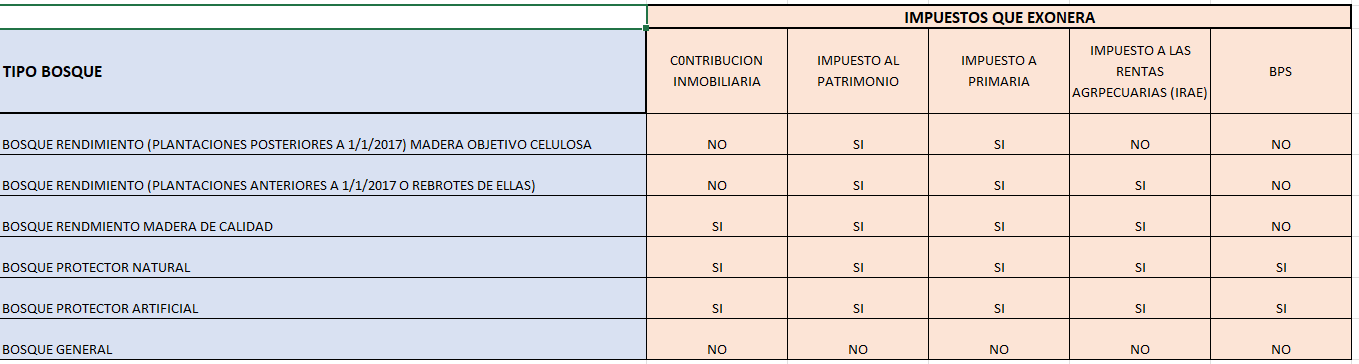 REINTEGRO A LA PLANTACIÓN
Año 1968- Primera Ley Forestal (Ley 13723 de 16 de diciembre de 1968) 
Año 1975-  Se instrumenta la reinversión del impuesto a la productividad mínima exigible (IMPROME) en plantaciones forestales aprobadas y calificadas como bosques protectores o de rendimiento por la Dirección Forestal. 

INCENTIVO junto a las exoneraciones impositivas a incorporar el rubro forestal dentro de sus tradicionales actividades productivas. 
En el período 1975-1979 (plazo durante el cual operó la posibilidad de reinversión de impuestos en plantaciones forestales) se plantaron unas 15.000 hectáreas.
REINTEGRO PARCIAL DE COSTOS DE FORESTACIÓN – “El Subsidio”
ASPECTOS ECONOMICOS – LEY 15939
Fomento a las empresas forestales (Capítulo V Art. 65 y 66)
Fondo Forestal (Capítulo III Art. 52 – 57)
Exoneraciones impositivas (Art 39 al 41)
Prenda de Bosques (Capítulo IV Art. 58 – 64)
Financiamiento (Capítulo II Art. 44 – 51)
REINTEGRO A LA PLANTACIÓN
Financiamiento explicito, por el monto de la inversión directa (excluida la tierra), para la implantación de bosques (calificados como BR o BPA).

Financiamiento por el FONDO FORESTAL.

SE ESTABLECE UN COSTO FICTO DE FORESTACIÓN (existía desde la 1ª. LEY). Valor bianual calculado por DGF en base a costos medios de plantación. Cada 6 meses se actualizaba.

FONDO FORESTAL
                           Recursos de financiamiento: Partida anual mínima equivalente al costo ficto de forestación de diez mil hectáreas
                           Administración ("Comisión Administradora del Fondo Forestal“)
REINTEGRO PARCIAL DE COSTOS DE PLANTACIÓN- SUBSIDIOS
LEY 16002 13 diciembre 1988 – Art. 45

Partida anual de N$ 270:500.000 (nuevos pesos doscientos setenta millones quinientos mil) con destino al Fondo Forestal
Prestación de un subsidio de hasta el 30% en caso que el titular de la explotación sea contribuyente del Impuesto a las Rentas Agropecuarias (IRA) o del Impuesto a las Rentas de la Industria y Comercio (IRIC).
De no serlo, el subsidio podrá alcanzar hasta el 50% de dicho costo ficto.

Porcentajes modificados por LEY 16170 - 1997:  Todos al 50%
REINTEGRO PARCIAL DE COSTOS DE PLANTACIÓN- SUBSIDIOS
Decreto 931/988

Por única vez por superficie plantada
Porcentajes por impuesto
Ajuste por IPC (ejercicio plantación a mes anterior al pago)
Requisitos
Proyecto en DGF
Prendimiento superior al 75% de densidad inicial (solicitud con informe técnico al año de plantado)
Bosque Protector o Rendimiento
Solicitud máximo 4 años posteriores a la plantación
Inspección comprobatoria
REINTEGRO PARCIAL DE COSTOS DE PLANTACIÓN- SUBSIDIOS
Partidas anuales al fondo VARIABLES
Incremento exponencial de la plantación anual
Capacidad inspectiva de la DGF (con la premisa que un subsidio = una inspección)
ATRASO: nace “la lista de espera”

LEY 17453 - 2002
REDUCCION GRADUAL (PORCENTUAL) A PARTIR DEL 1 ENERO 2004 CON ELIMINACIÓN EL 1 ENERO 2007.

También comenzaron a ser aceptados para el pago de los Créditos Forestales del BROU

LEY 17904 - 2005
Partida para adeudos (aprox. U$S 26 M)
Priorización pago pequeños productores forestales (Dec. 197/007 NO haber forestado mas de 300 ha y NO ser S.A. con  acciones al portador)

LEY 17905 – octubre 2005
Eliminación del subsidio en general a partir de la promulgación de la Ley.
Proyectos presentados hasta esa fecha rige LEY 17453 – 2002 (Reducción gradual) si les corresponde.
REINTEGRO PARCIAL DE COSTOS DE PLANTACIÓN- SUBSIDIOS HOY
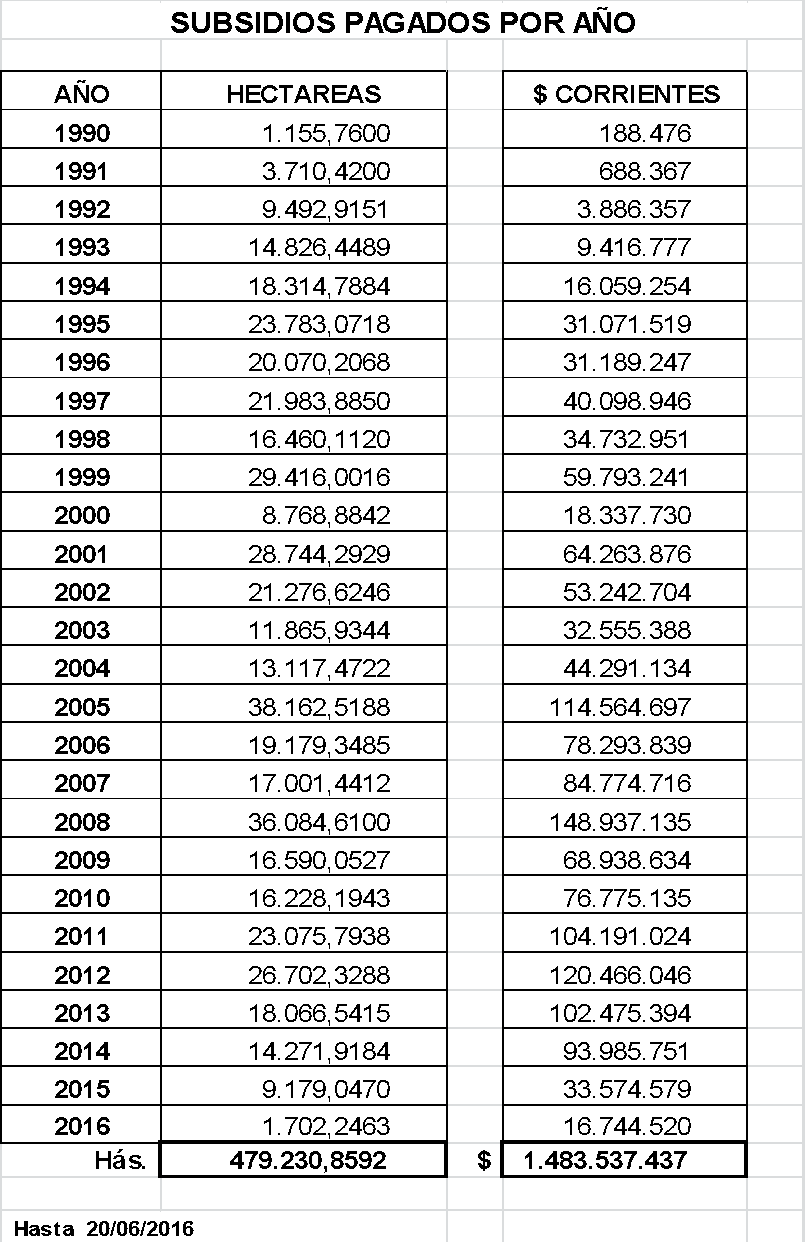 Aún se siguen pagando
BANCO DE LA REPUBLICA ORIENTAL DEL URUGUAY: EXCLUSIVO ACTOR EN EL TEMA FINANCIACION DE PLANTACIONES.
BANCA PRIVADA LÍNEAS DE LEASING DE EQUIPOS

CREDITO FORESTAL BROU
NOVEDAD CLAVE PRENDA DEL BOSQUE (LEY Capítulo IV Art. 58 – 64) COMO GARANTIA PARA LOS CREDITOS.
Auge entre los años 1992 y 1998 (ritmo promedio de 15.000 ha anuales). Brusco descenso en 1999 (fuerte sequía, incertidumbre electoral, efecto sobre economía de la devaluación en Brasil.
A partir de 2000 persiste la tendencia decreciente hasta el crack financiero de 2002, con la fuerte crisis bancaria, a partir de ese momento se  discontinua la línea de crédito Forestal.
POLÍTICA CREDITICIA
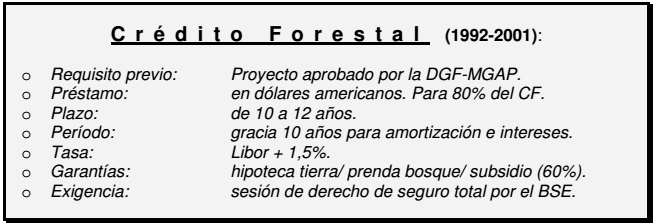 Fuente: ESTRATEGIAS Y MECANISMOS FINANCIEROS PARA LA CONSERVACIÓN Y EL USO SOSTENIBLE DE LOS BOSQUES (Documento de trabajo) URUGUAY 2006 ALBERTO FOSSATI - EDUARDO VAN HOFF
POLÍTICA CREDITICIA
PERFIL DEL USUARIO MAYORITARIAMENTE INVERSORES PROVENIENTES DE OTROS RUBROS (NI AGROPECURIOS NI FORESTALES).
87% CON PROYECTOS INFERIORES A 500 HECTÁREAS CADA UNO
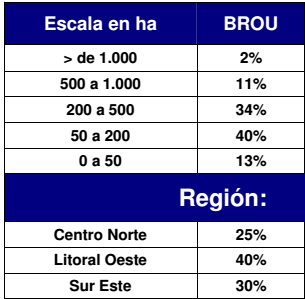 -MÁS DEL 96% PARA EUCALIPTOS:
-PROYECTOS PARA CELULOSA A PARTIR DE EUCALYPTUS GLOBULUS (59%) 
-PARA ASERRADERO CON EUCALYPTUS GRANDIS (31%)
2002
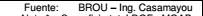 POLÍTICA CREDITICIA
BANCO DE LA REPUBLICA ORIENTAL DEL URUGUAY: 








Proyectos Forestales: Bosques de rendimiento, protección y silvopastoreo - BROU
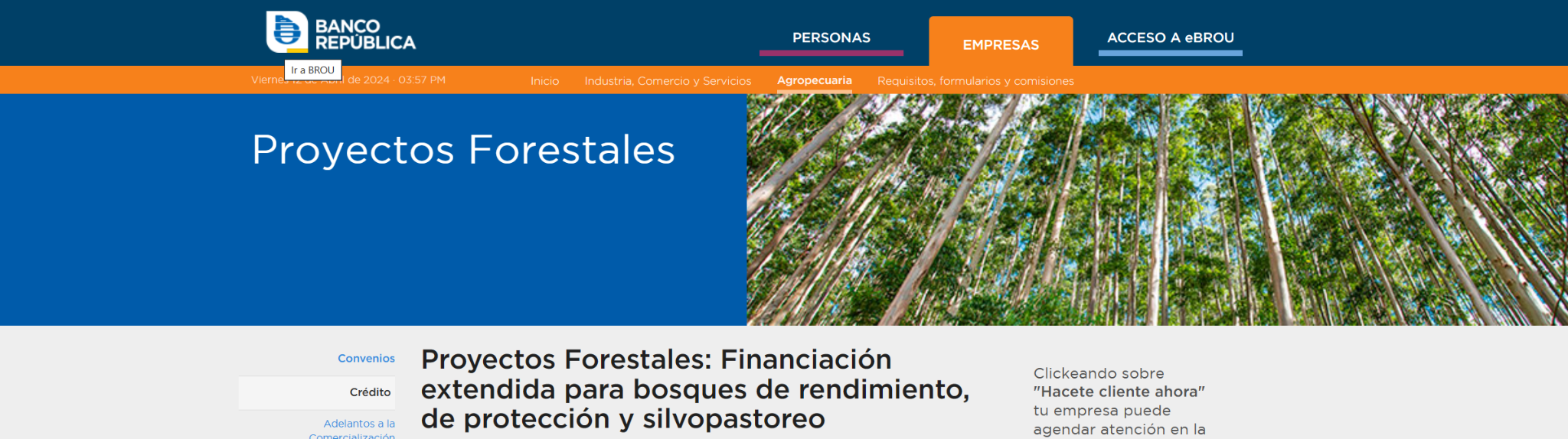 TRÁMITES
 ANTE DGF
CALIFICACIÓN DE BOSQUES - LEY FORESTAL
Artículo 8º.- Los bosques particulares se calificarán según sus fines en la siguiente forma:
A) Protectores, cuando tengan fundamentalmente el fin de conservar el suelo, el agua y otros recursos naturales renovables. 
B) De rendimiento, cuando tengan por fin principal la producción de materias leñosas o aleñosas y resulten de especial interés nacional por su ubicación o por la clase de madera u otros productos forestales que de ellos puedan obtenerse. 
C) Generales, cuando no tengan las características de protectores ni de rendimiento.

La calificación de los bosques protectores y de rendimiento será hecha por la Dirección Forestal, a su iniciativa o por solicitud de los interesados. En este segundo caso, éstos deberán presentar:
A) Un informe circunstanciado, cuando se trate de calificar un bosque ya existente.
B) Un proyecto de forestación, cuando se trate de crear un bosque protector o de rendimiento
Quien tiene la responsabilidad del control
Cuales son los mecanismos de control
Cuales son las medidas punitivas
Cuales son las sanciones que aplican
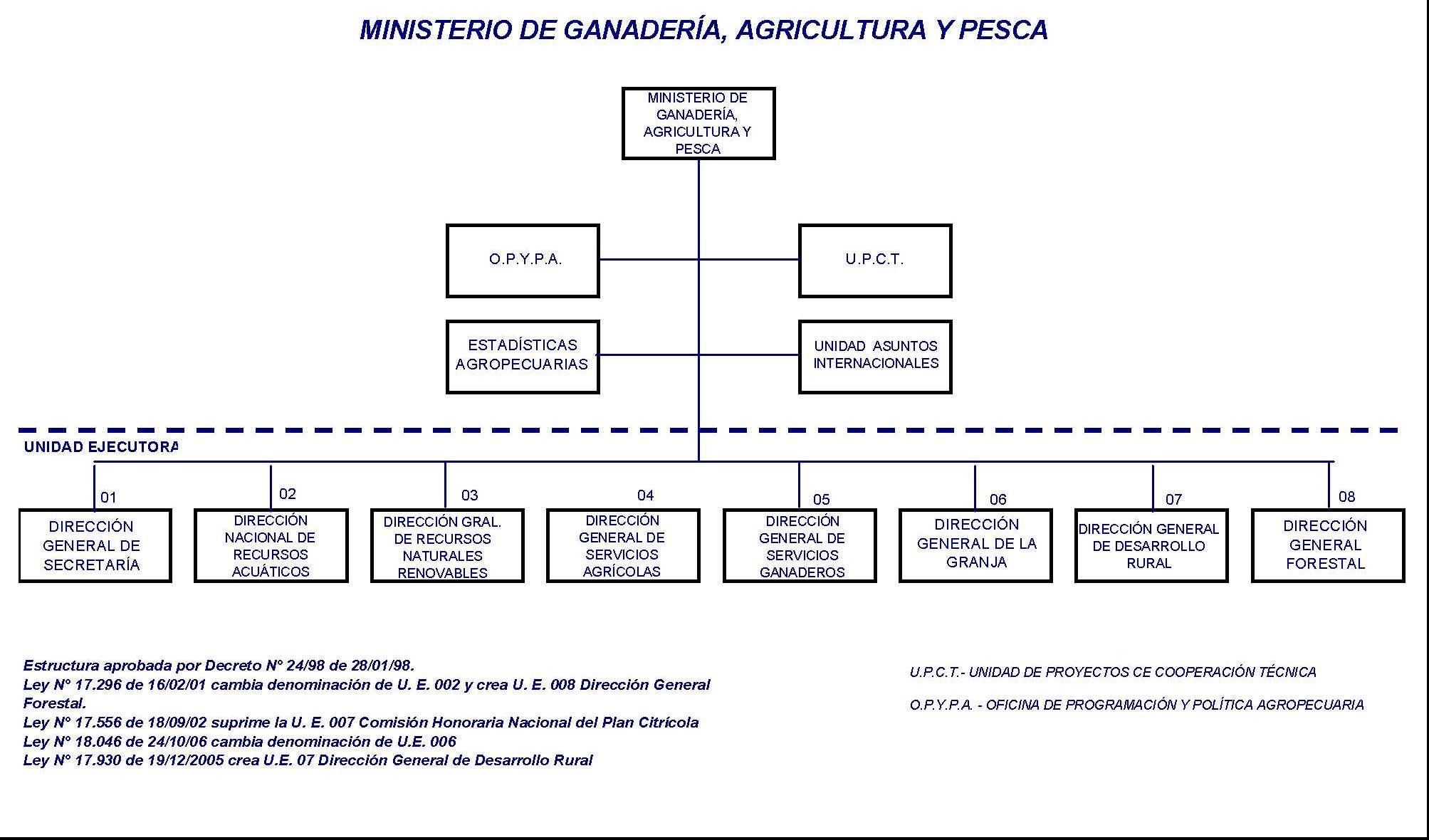 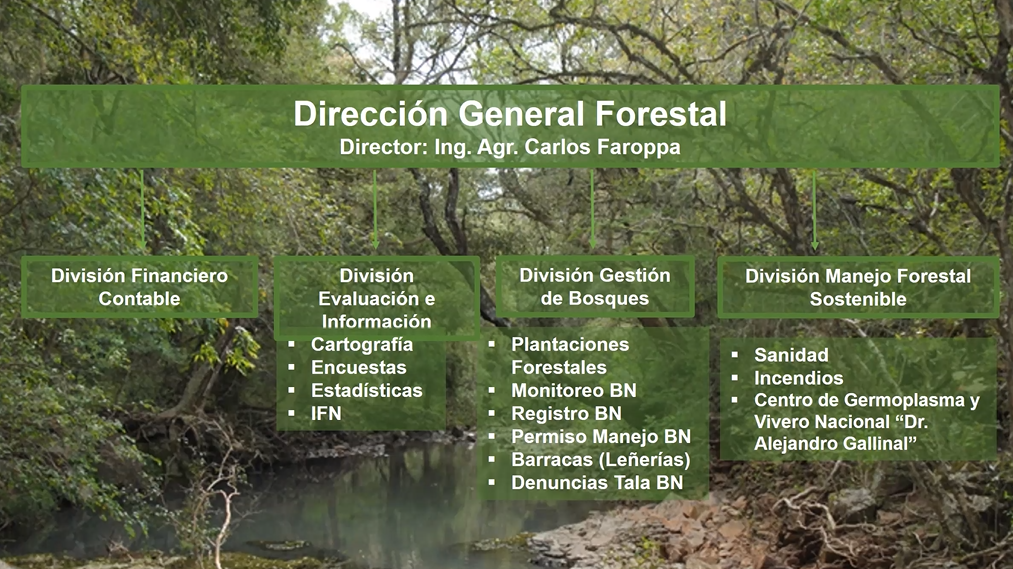 bosques
PROCESO DE CALIFICACIÓN DE BOSQUES - D.G.F
Caso Bosques Plantados
Declaración de Baja
Declaración de Plantación
Plan de Forestación y Manejo
Todo proyecto forestal debe contar con
Información notarial
Información padrones
Grupo Suelos CONEAT
Fotos aéreas
Informe Técnico- especies, epoca plantación, densidad, manejo plagas, malezas, manejos intermedios (podas y raleos), cosecha, volumenes.
Plan de prevención y control de incendios
Plano de áreas arboladas
Solicitud de estudio de proyecto de plantación forestal
https://www.gub.uy/tramites/solicitud-estudio-proyecto-plantacion-forestal
Posterior a la plantación y aprobado el plan de manejo se debe declarar lo real plantado:
Información de áreas forestadas por padrón y Grupo CONEAT.
Plano de áreas arboladas.

Declaración de bosque plantado
https://www.gub.uy/tramites/declaracion-bosque-plantado
Toda plantación ya declarada una vez que se modifica (pérdida) su superficie debe darse de baja:
Motivo Baja: incendio, sequía, viento, cosecha.
Cuadro de superficies baja y remanentes
Plano de áreas arboladas.

Solicitud de baja de bosque plantado
https://www.gub.uy/tramites/solicitud-baja-bosque-plantado
PROCESO DE CALIFICACIÓN DE BOSQUES - D.G.F
Caso Bosques Nativos
Guías de Transporte (Decreto 330/93)
Plan de Manejo o Permiso de corta BPN o BPA
Registro de Bosque Nativo
Casos permisos::
Para realización de picadas o calles, alambrados, limpieza avance de matorrales. 
Se pide:
Descriçión de especies y áreas a cortar. Tipo de bosque
Comparación foto 1966 - actualidad. 
Volúmenes estimados de corta.
Plano de áreas.
Solicitud de corta y aprovechamiento del Bosque Nativo
https://www.gub.uy/tramites/solicitud-corta-aprovechamiento-bosque-nativo
Los bosques nativos deben contar con:
Información notarial
Información padrones
Grupo Suelos CONEAT
Fotos aéreas
Informe Técnico: especies presentes, tipo de bosque,  densidad aprox, estado sanitario, datos dendrométricos (altura, DAP).
Plano de superficies por tipo de bosque.

Registro de bosque nativo
https://www.gub.uy/tramites/registro-bosque-nativo
Permiso aprobado

Para transporte de leña se debe contar con una Guía de transporte de leña. 
Formulario en DGF
Control de camiones, titulares de bosque y barracas de venta.
Guías de tránsito para productos del Bosque Nativo
https://www.gub.uy/tramites/guias-transito-productos-bosque-nativo
RESULTADOS
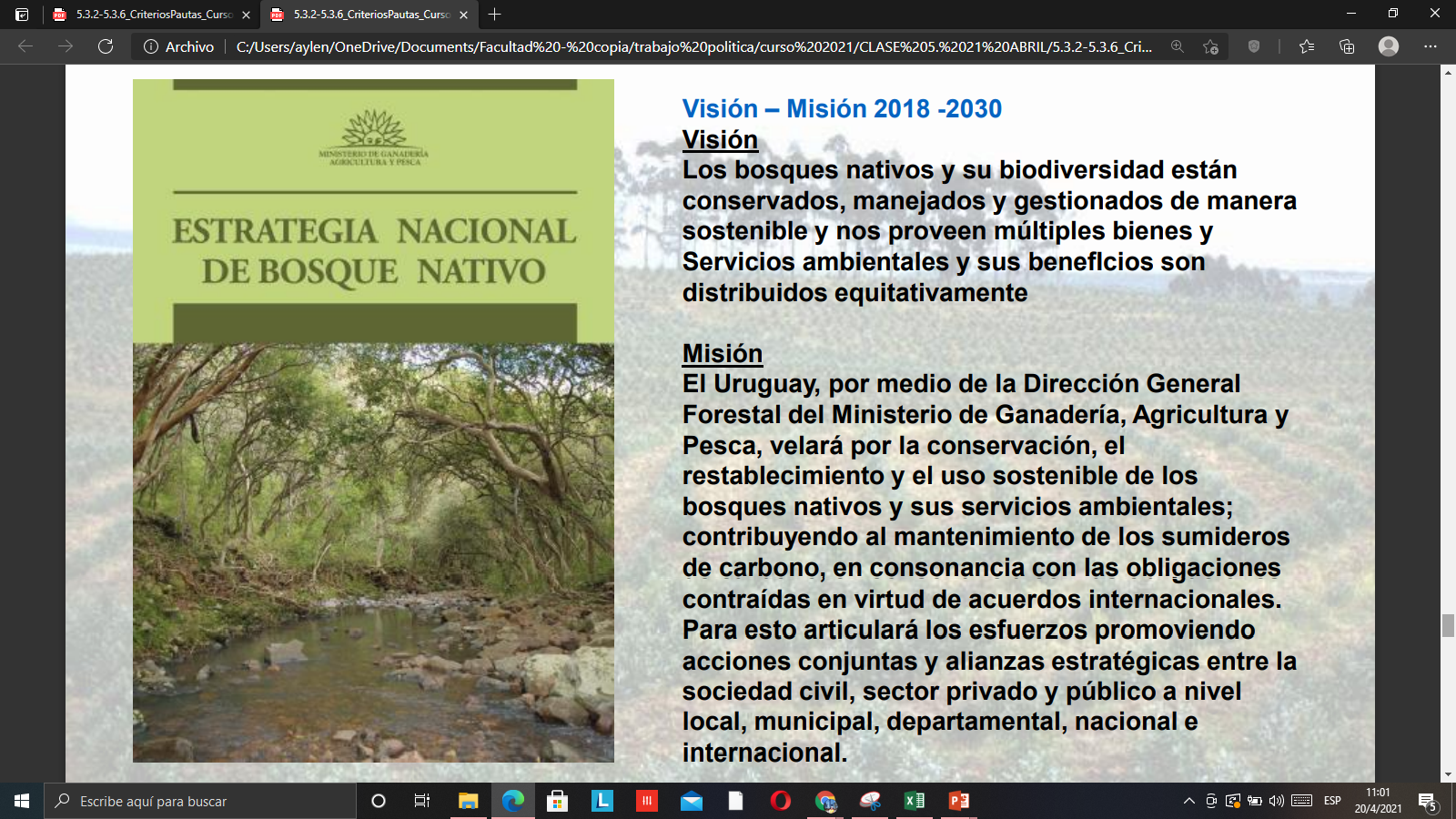 580.000 ha de Bosque nativo registrado en 3.750 carpetas 70 % del total de Bosques Nativos del País 
Certificados de Exoneración Impositiva / Pago de Servicios Ambientales 
200.000 ha bajo Plan de Manejo en 1.710 Estudios Técnicos 35% del total de Bosques Nativos Registrados 
Manejo Sostenible del Bosque Nativo / Conservación In situ 

Estrategia Nacional de Bosque Nativo-2018
Monitoreo Forestal- DGF
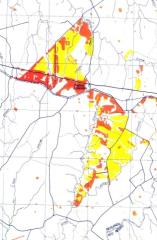 1995
1979
1980
1985
2006
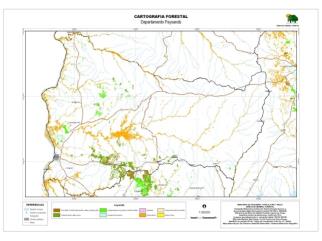 2011
2000
2010
2012
2018
2014/16
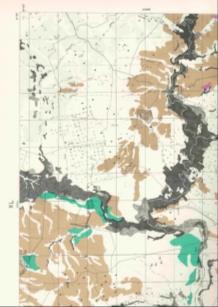 2000
1980
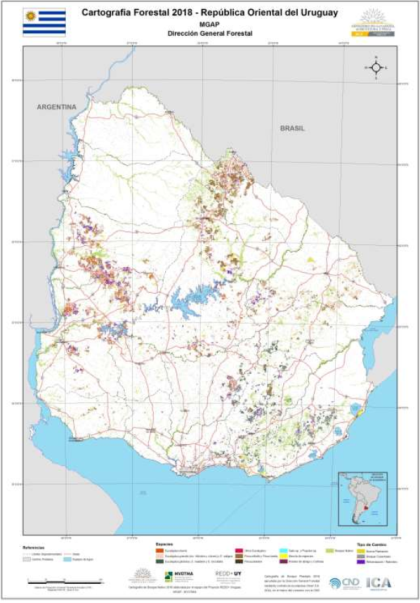 1985
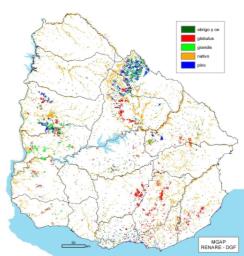 2018
2006
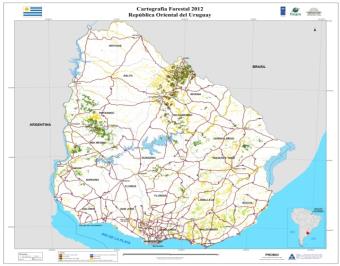 2012
Superficie plantada y Bosque nativo
Superficie Bosque nativo
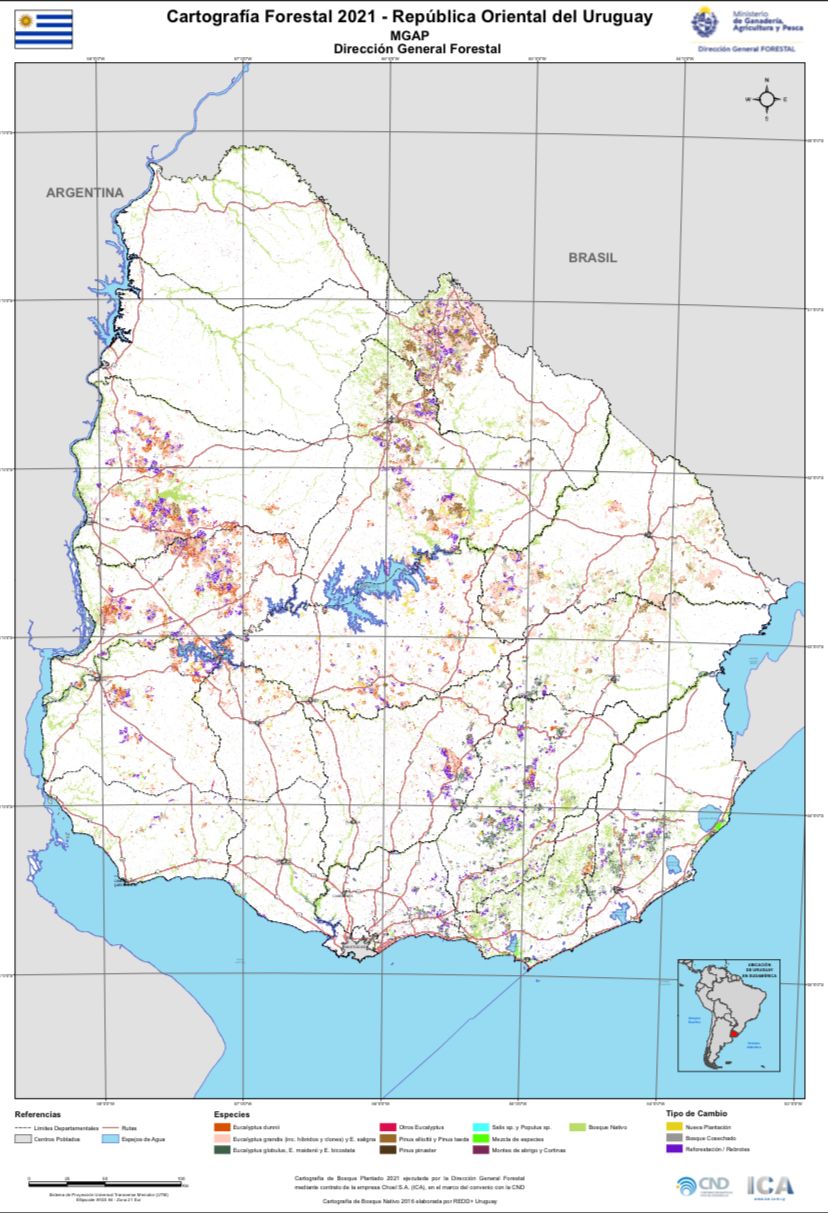 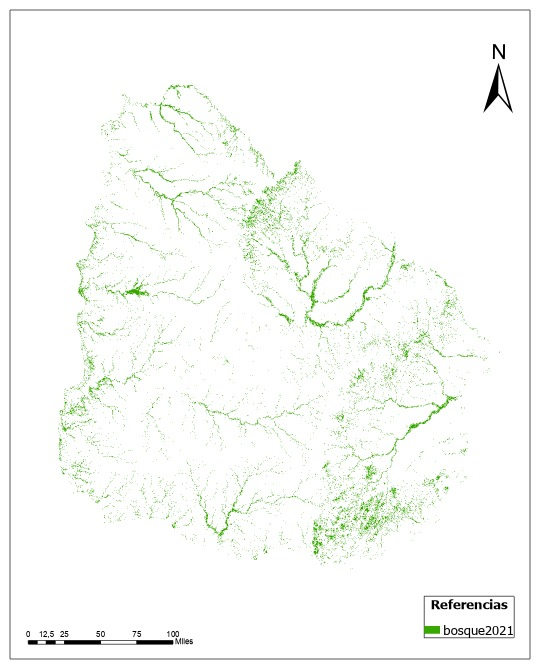 Actualización  cartográfica Forestal del Uruguay con imagen Sentinel 2021 (DGF)
https://www.gub.uy/ministerio-ganaderia-agricultura-pesca/datos-y-estadisticas/datos/resultados-cartografia-forestal-2021
https://www.gub.uy/ministerio-ganaderia-agricultura-pesca/politicas-y-gestion/cartografia-bosque-nativo
EVOLUCIÓN ÁREA DE BOSQUE NATIVO
*Se incluye área palmar 70.000 hás
** Se incorpora área de palmar evaluada en segunda carta
CARTOGRAFÍA FORESTAL 2012 DGF Interpretación Imagen Landsat
2012
849.960
CARTOGRAFÍA FORESTAL 2016 Interpretación Imagen Sentinel 2
2016
835.349
CARTOGRAFÍA FORESTAL 2021 Interpretación Imagen Sentinel 2
2021
847.181
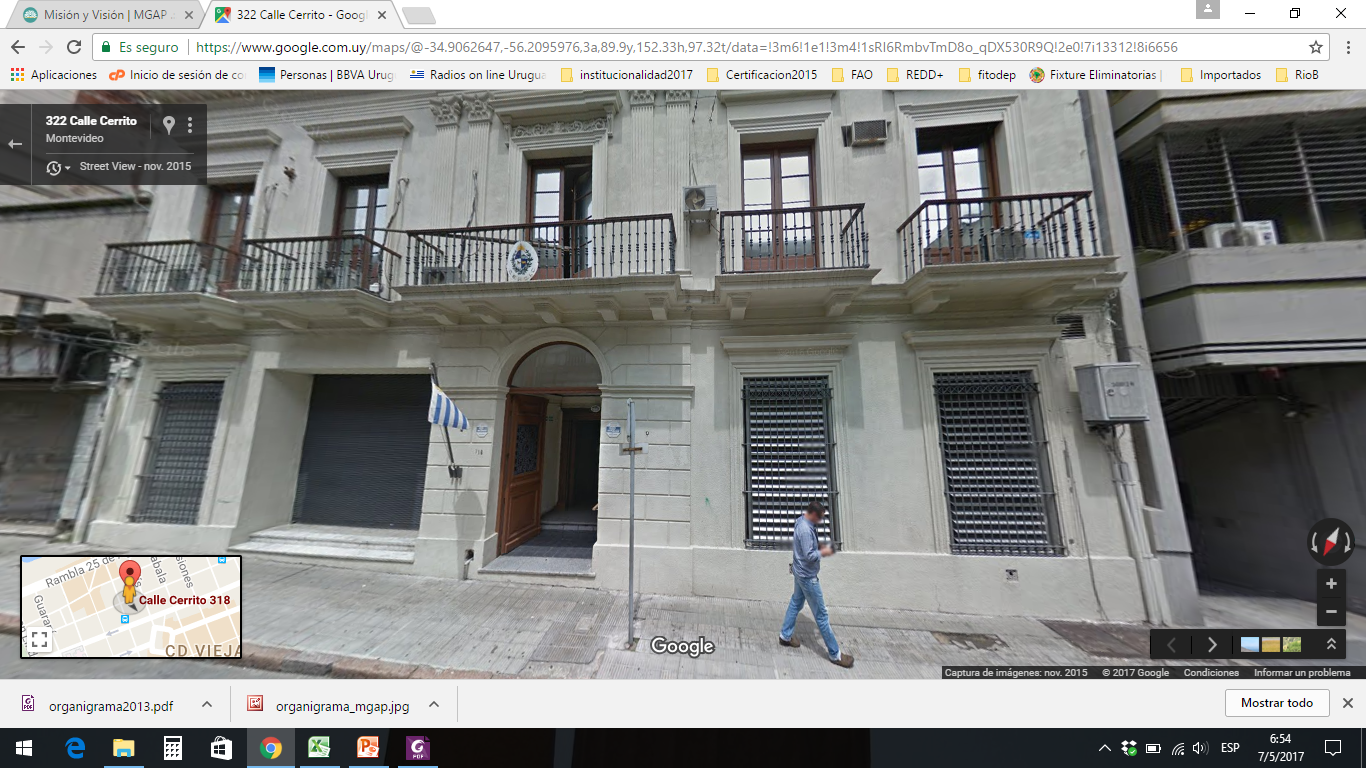 http://www.mgap.gub.uy/unidad-organizativa/direccion-general-forestal/tramites-y-servicios/tramites